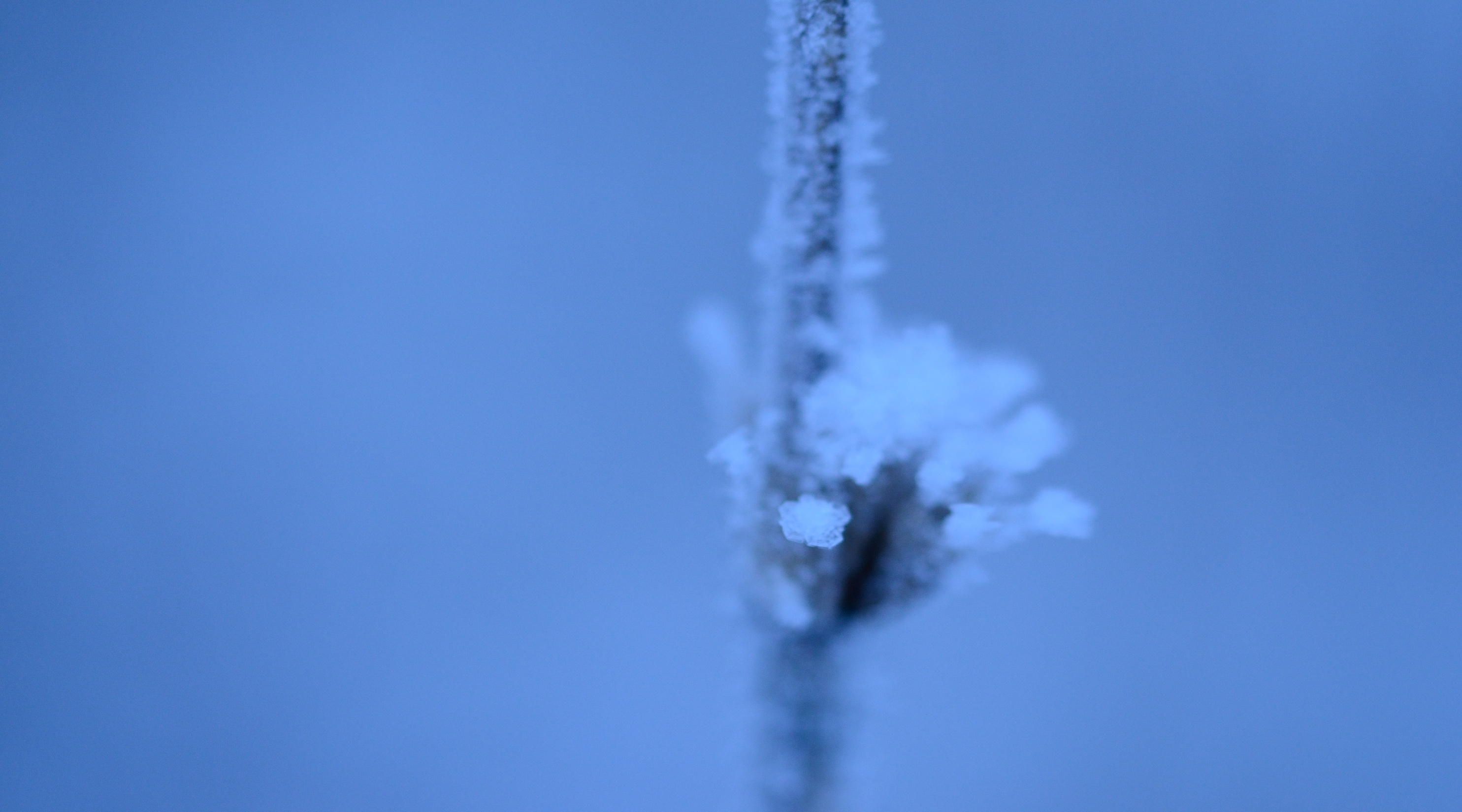 Ps 3
Muisti
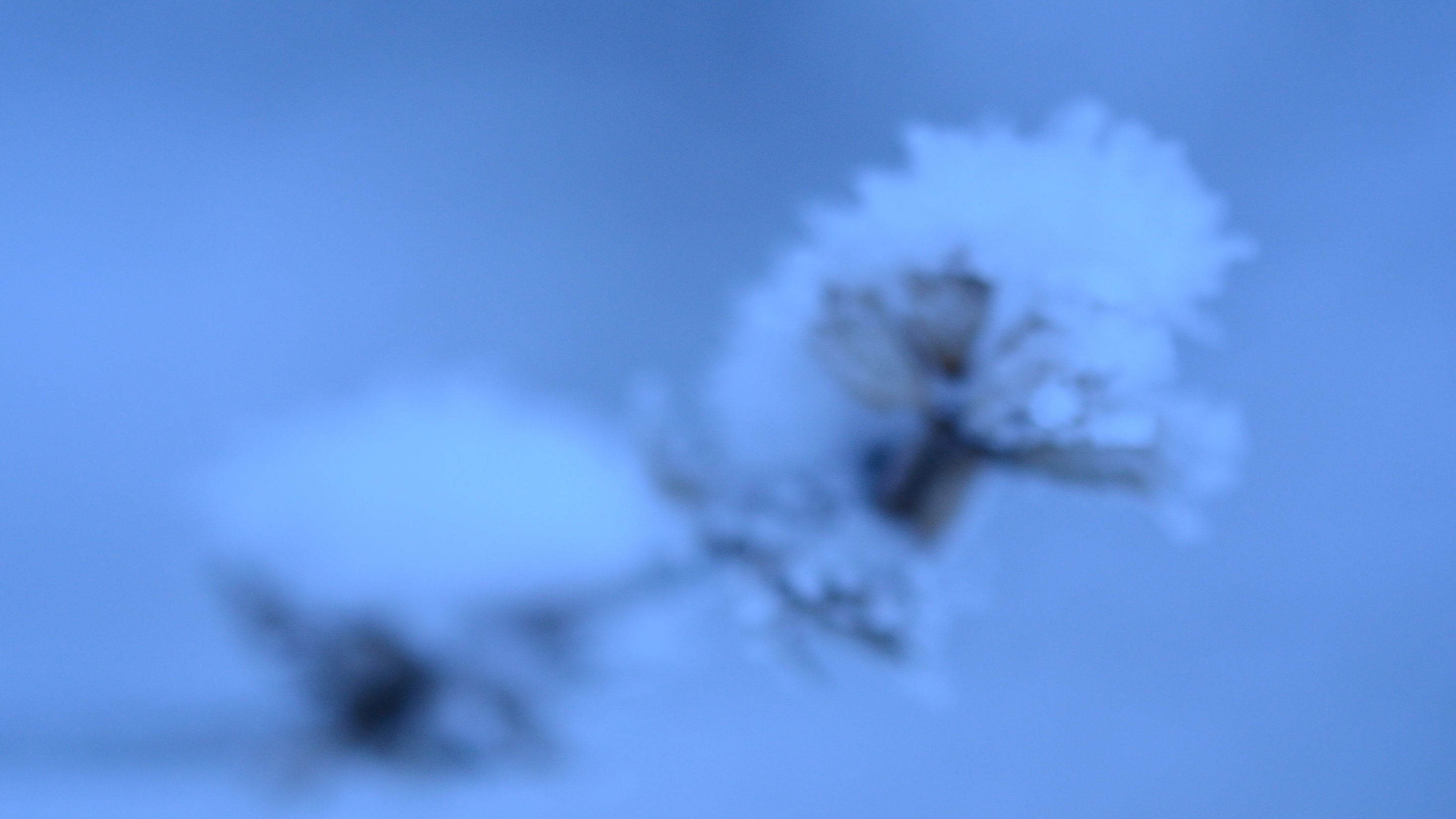 Muisti
Miten muisti toimii?
Työmuisti
Unohtaminen
Muistin hermostollinen perusta
Muisti
Aistimuisti
Kooltaan suuri, lyhytkestoinen
Kaikki aistimukset hetken aistimuistissa

Työmuisti
4-9 yksikköä, kesto muutamasta sekunnista minuutteihin

Säilömuisti 
Suuri, tapahtuma-, tieto- ja taitomuisti
Implisiittinen(automatisoitunut) ja eksplisiittinen (tietoinen)
Muistivarasto, johon muistot tallennetaan ja josta ne noudetaan takaisin työmuistiin
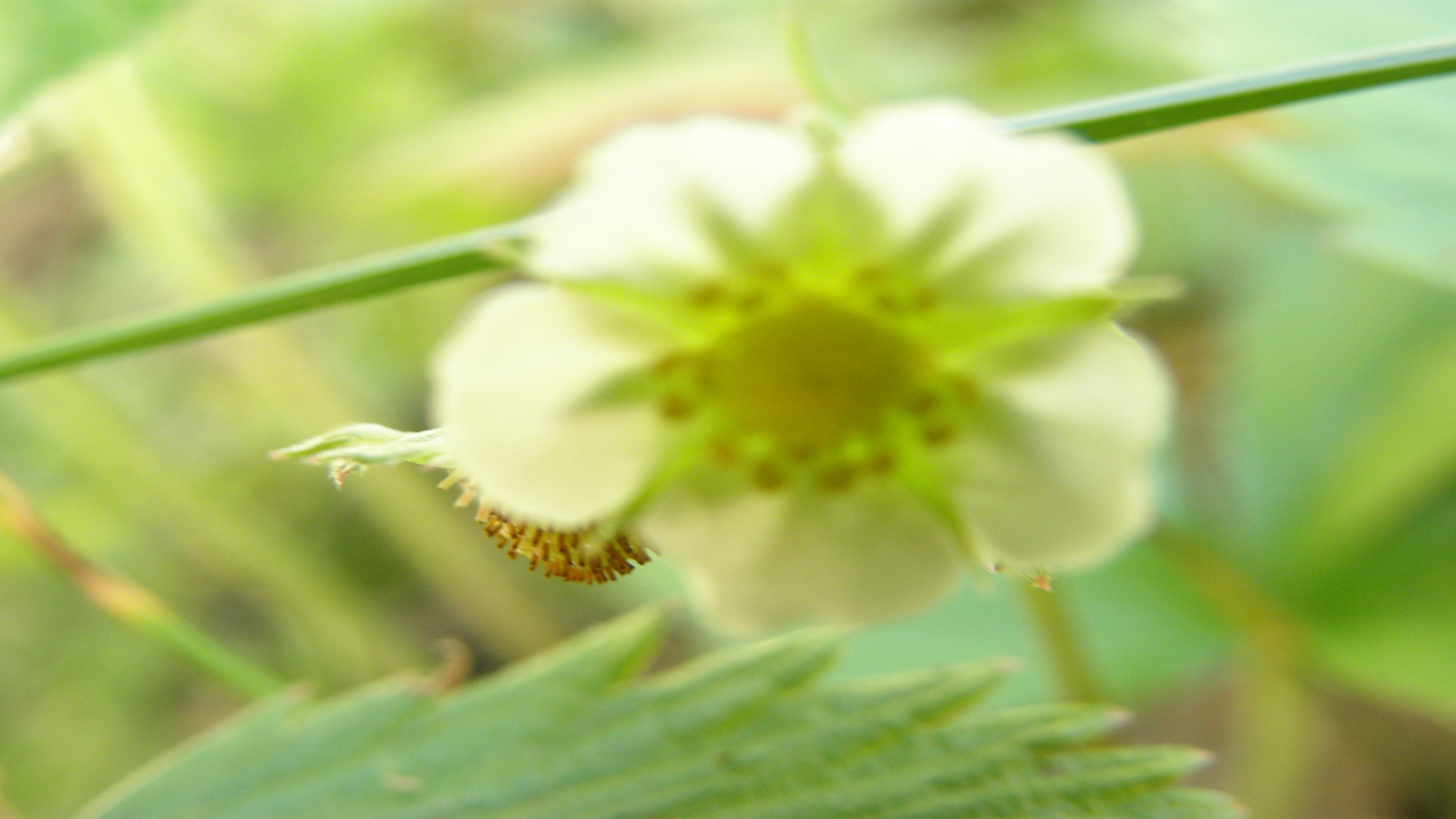 Pohdintaa…
Mitä asioita muistat helposti?
Mitä unohdat usein?
Mikä auttaa sinua muistamaan?
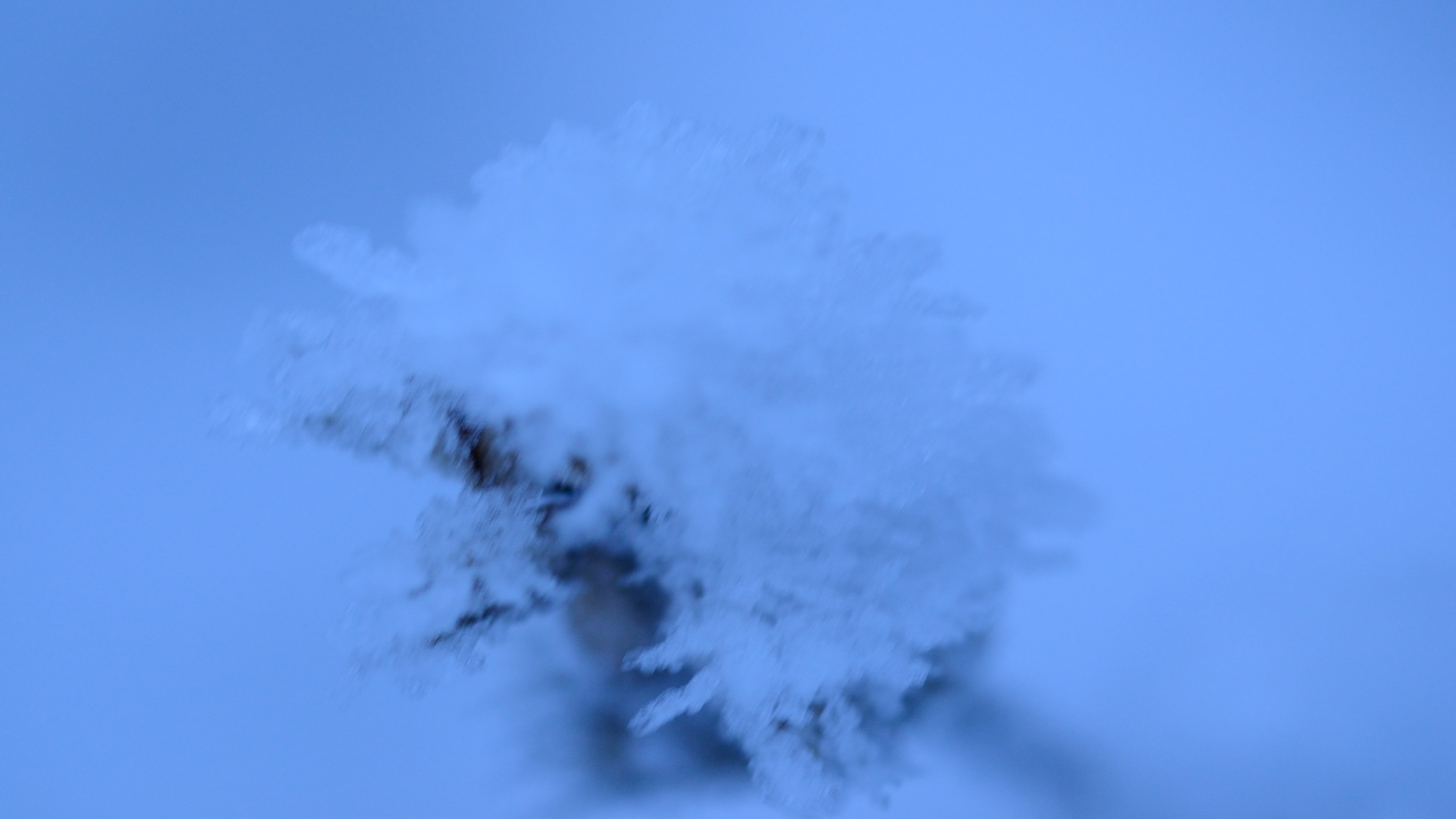 Miten muisti toimii?
Muistiin painaminen vaatii tarkkaavaisuutta.
Mitä enemmän pohdit, sitä enemmän muistat -> säilömuistiin
Sanoja opetellessa liitä sana itseesi, niin muistat!
Jäsentely, pohdinta ja soveltaminen arkeen painavat asiat säilömuistiin.
Liitä siihen, mitä tiedät!
Mitä enemmän tiedät, sitä helpompi on oppia uutta!
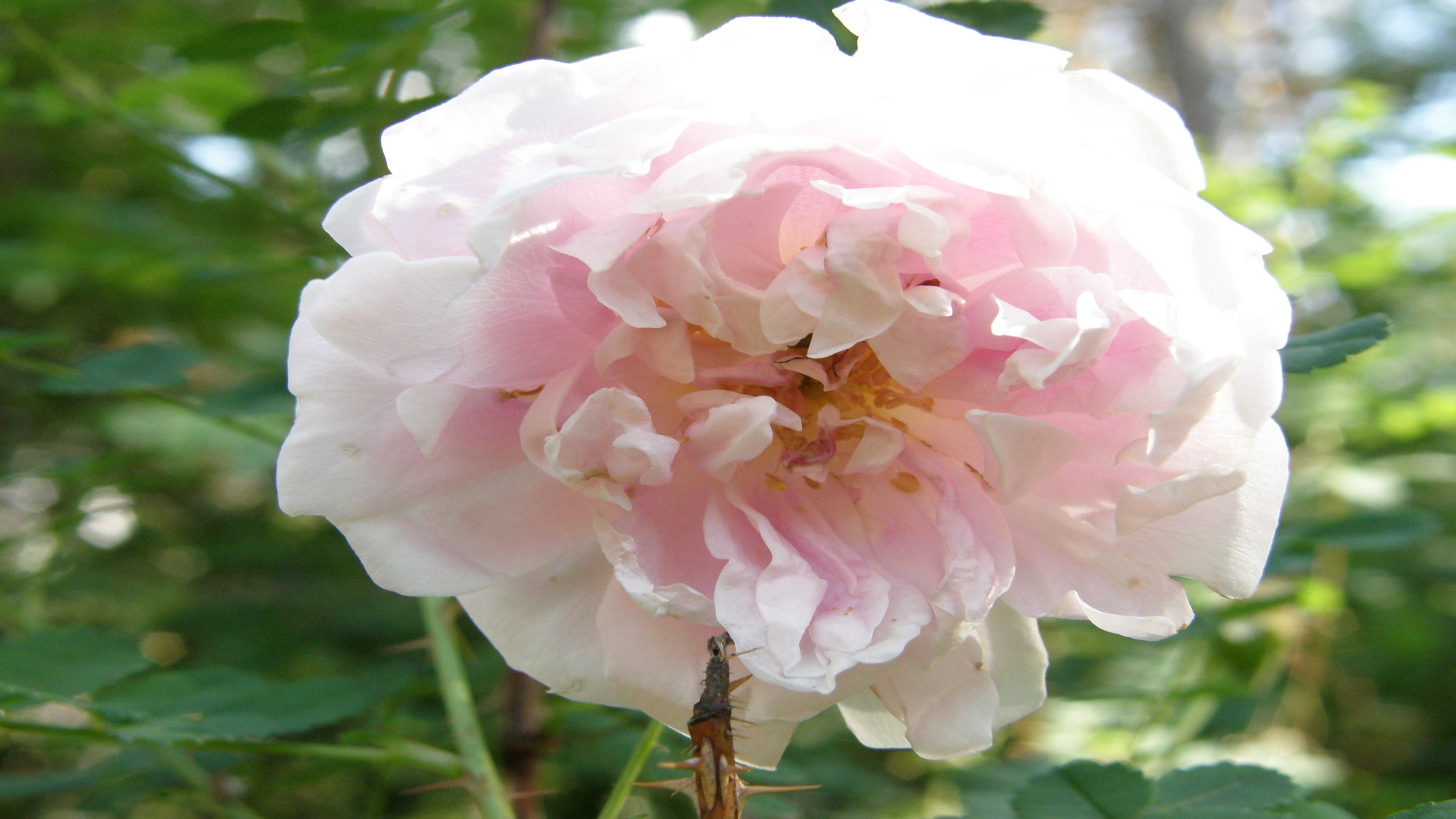 Mieleen palauttaminen
Muistivihjeet 
Mikä saa sinut muistamaan?
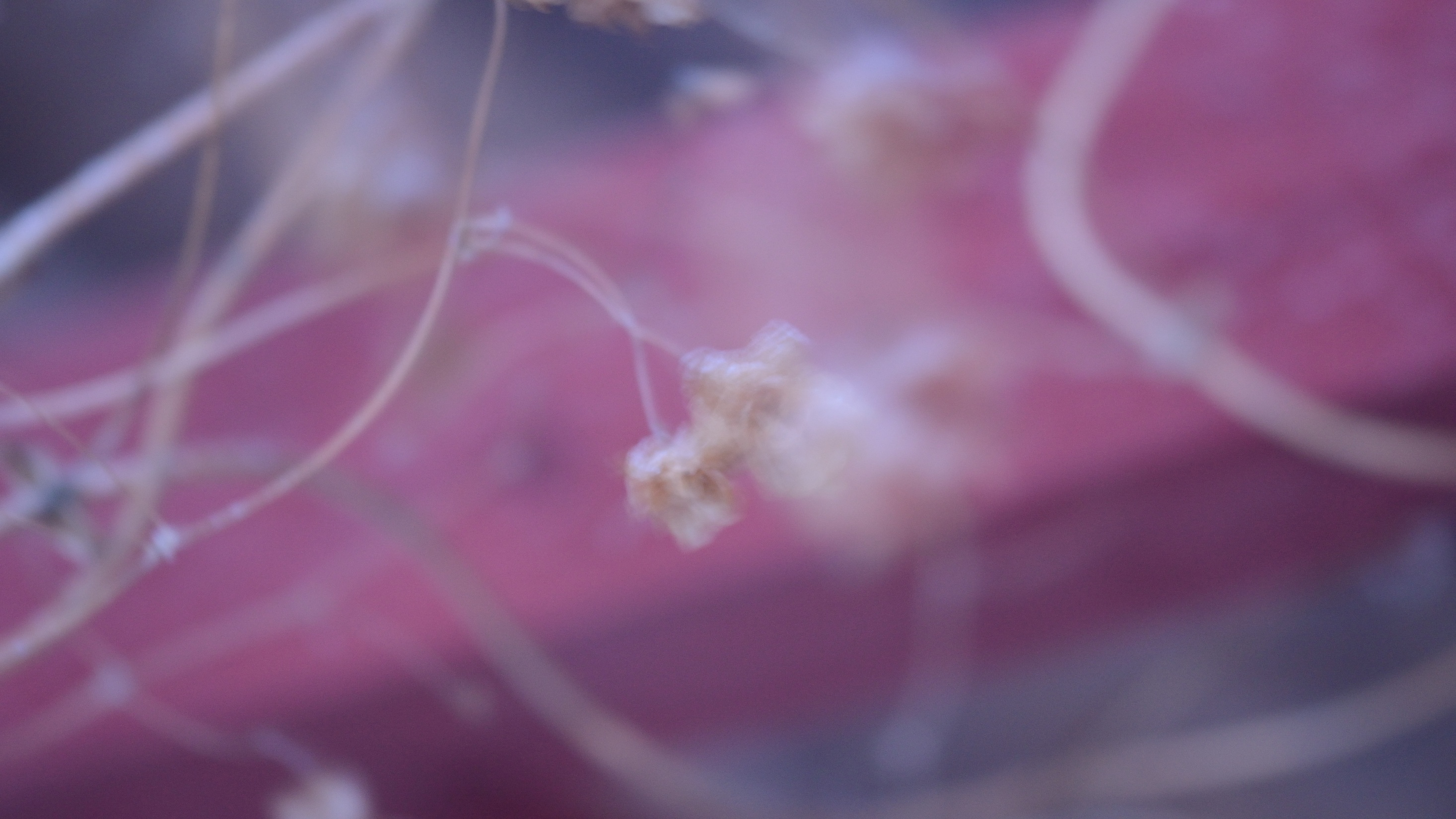 Työmuisti1
Aistimuistin ja säilömuistin tietoinen käsittely tapahtuu työmuistissa.

4-9 muistiyksikköä
Kirjaimet U, A, O, T vievät neljä muistipaikkaa, 
mutta AUTO vain yhden!

Testaa kaverin kanssa työmuistisi laajuutta. Numerosarja s. 116. Vain toinen avaa kirjan ja luettelee rivi kerrallaan numerosarjat, toinen luettelee ne heti perässä. Laskekaa, montako numeroa oli helppo muistaa ja missä alkoi olla liian vaikeaa.
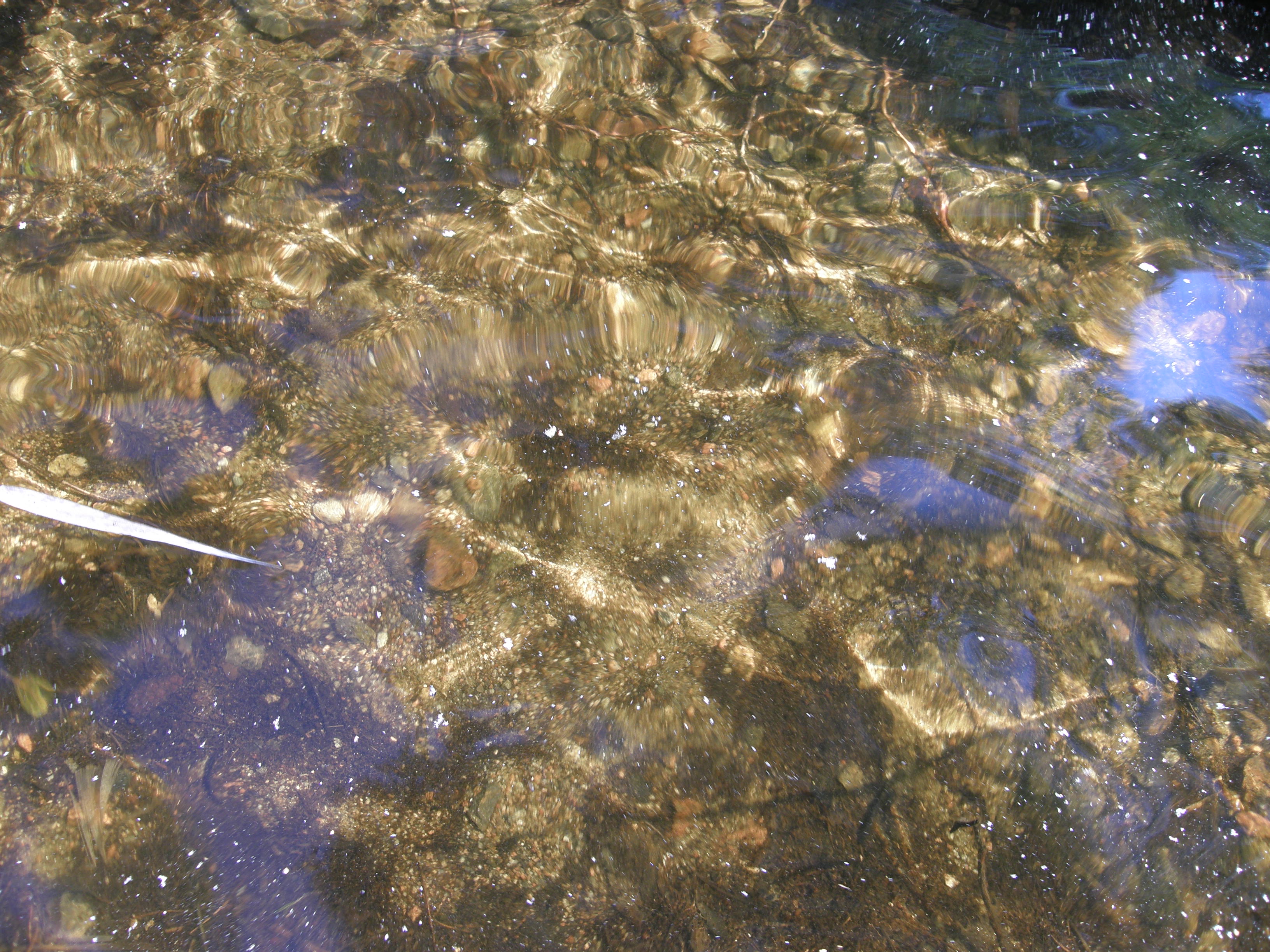 Työmuisti 2Työmuistia ohjaa keskusyksikkö, jossa on kaksi orjaa: (teoreetikot: Baddeley A., ja Hitch G.)
Kuulon työmuisti
Näön työmuisti
Fonologinen silmukka
Säilyttää hetken mielessä
 kuultuja ääniä.
Sisäistä puhetta, ajatuksia
Aivoissa kuulon työmuisti aktivoi yleensä osia vasemman aivopuoliskon päälakilohkosta.
Visuospatiaalinen työpöytä
Säilyttää hetken mielessä
 näköhavaintoja
Visuaalisia mielikuvia
Näön työmuisti aktivoi yleensä oikean aivopuoliskon päälakilohkoa.
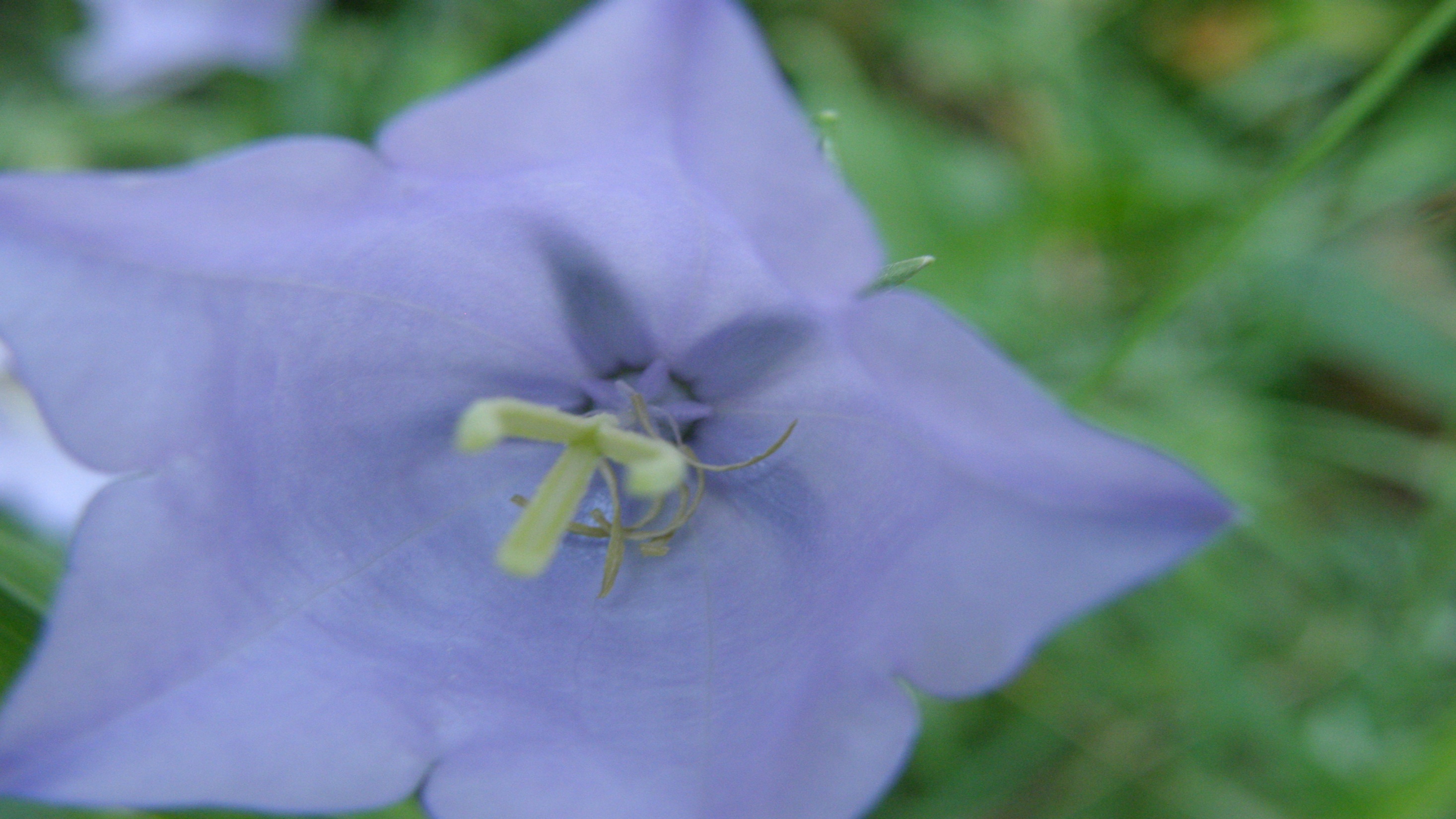 Episodinen puskuri
Sijaintia ei tiedetä
Yhdistää näön ja kuulon työmuistin sisällön juonellisiksi tapahtumiksi.

Tehtävä 1 s. 121
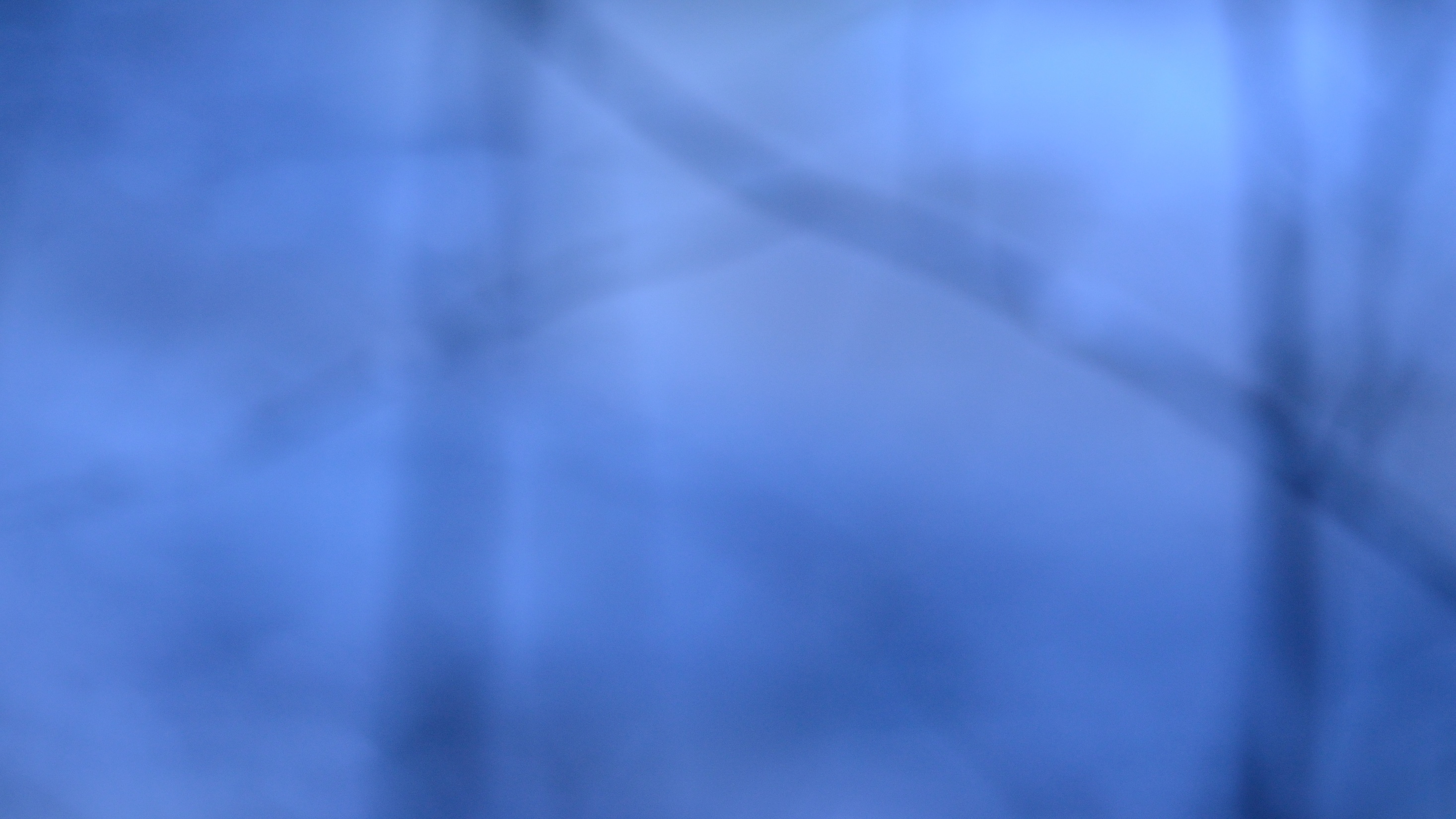 Unohtaminen
Miksi unohdamme?
Asia ei ole tallentunut muistiin
Asia on tallentunut väärin mieleen
Muistissa säilyttäminen ei onnistu
Muistihaku ei onnistu, koska muistivihjeet puuttuvat
Tilanne vääristää muistihakua
Asia torjutaan liian ahdistavana
Muistisisällöt häiritsevät toisiaan
Hermosolujen tuhoutuminen aivoissa voi johtaa muistin heikkenemiseen.
Sisäiset mallit ja mieleen palauttaminen
Lue s. 123 sanat laatikosta kerran läpi.
S. 124 on kolme sanaa. 
Olivatko sanat OMPELU, OVI, NEULA sanalistassa?

Sisäiset  mallit saattavat johtaa harhaan, mutta 
	arjessa ne yleensä auttavat muistamaan.
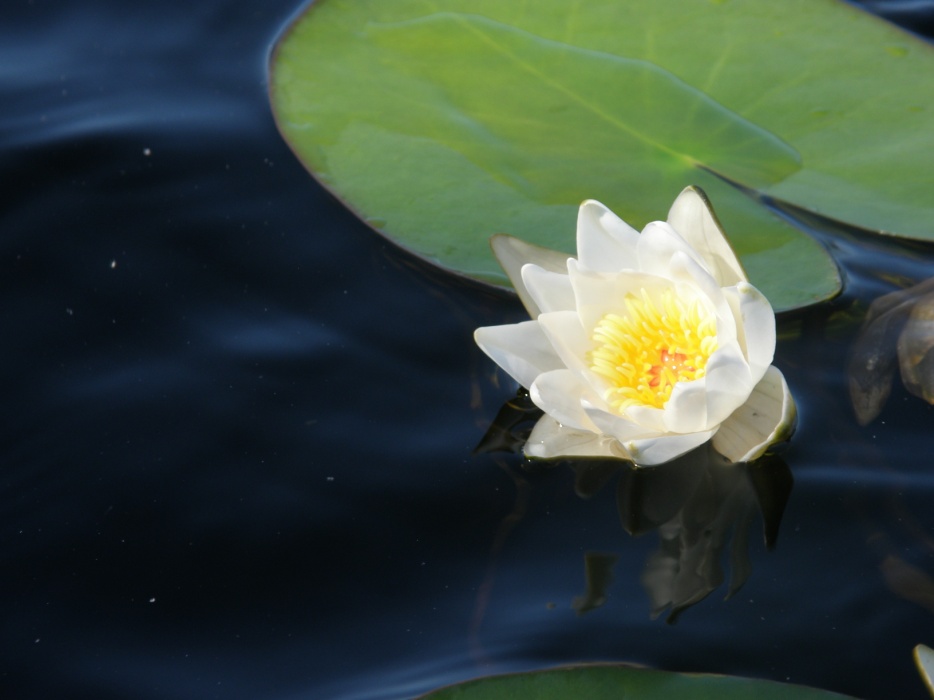 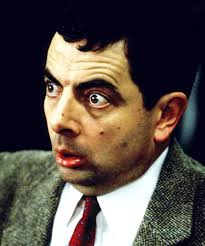 Tunteet ja muistaminen
MR. Bean -tilanteisiin joutunut ihminen ei noloja tilanteitaan 
	hevin unohda. 
Tunne liimaa muiston mieleen.
Merkittävät tapahtumat jäävät helposti mieleen (WTC)
Ahdistus voi estää mieleen palauttamisen.
Freud: mielihyväperiaate: mukavat asiat muistetaan helpommin.
Torjunta: traumaattinen tapahtuma voidaan torjua niin, ettei sitä muisteta, mutta usein ikävästä asiasta ei päästä eroon.
Muistihaun lukkiutuminen
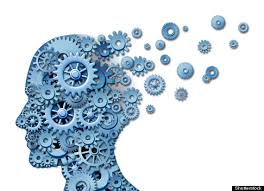 Interferenssi: muistisisällöt voivat haitata toisiaan.
Jos et voi käyttää omaa tapaasi mielenpalautukseen.
Esim. Luetelkaa kuukaudet aakkosjärjestyksessä!
Elokuu
Heinäkuu
Helmikuu
Huhtikuu 
Joulukuu
Kesäkuu 
Lokakuu
Maaliskuu
Marraskuu
Syyskuu
Tammikuu
toukokuu
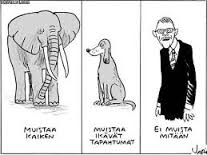 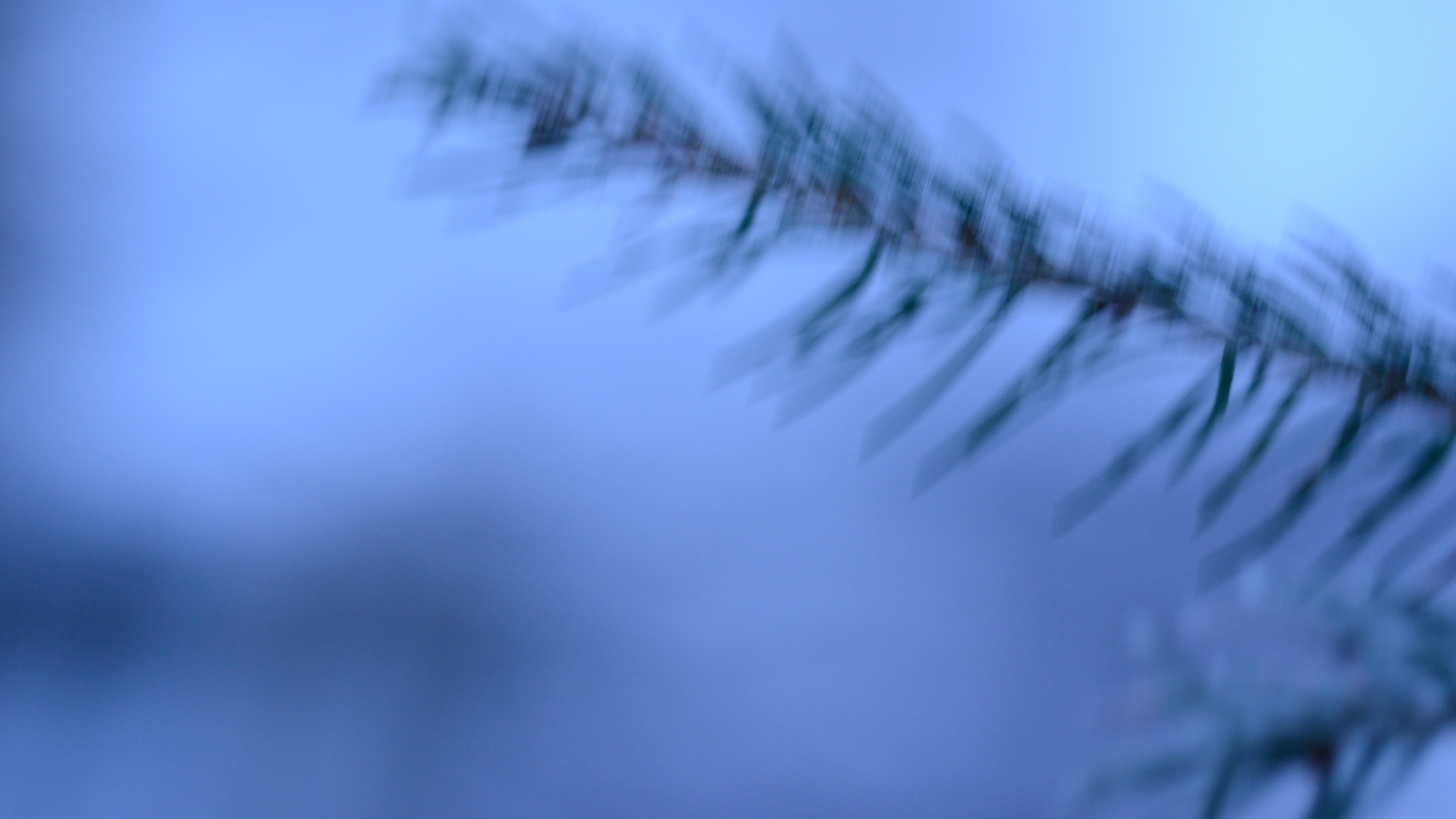 Muistin hermostollinen perusta
Amnesiat ovat muistihäiriöitä
Anterogradinen amnesia: uusien tapahtumien muistiin tallentaminen on vaikeaa.
Retrogradinen amnesia: vaikea muistaa tapahtumia, jotka tapahtuivat ennen aivojen vaurioitumista.
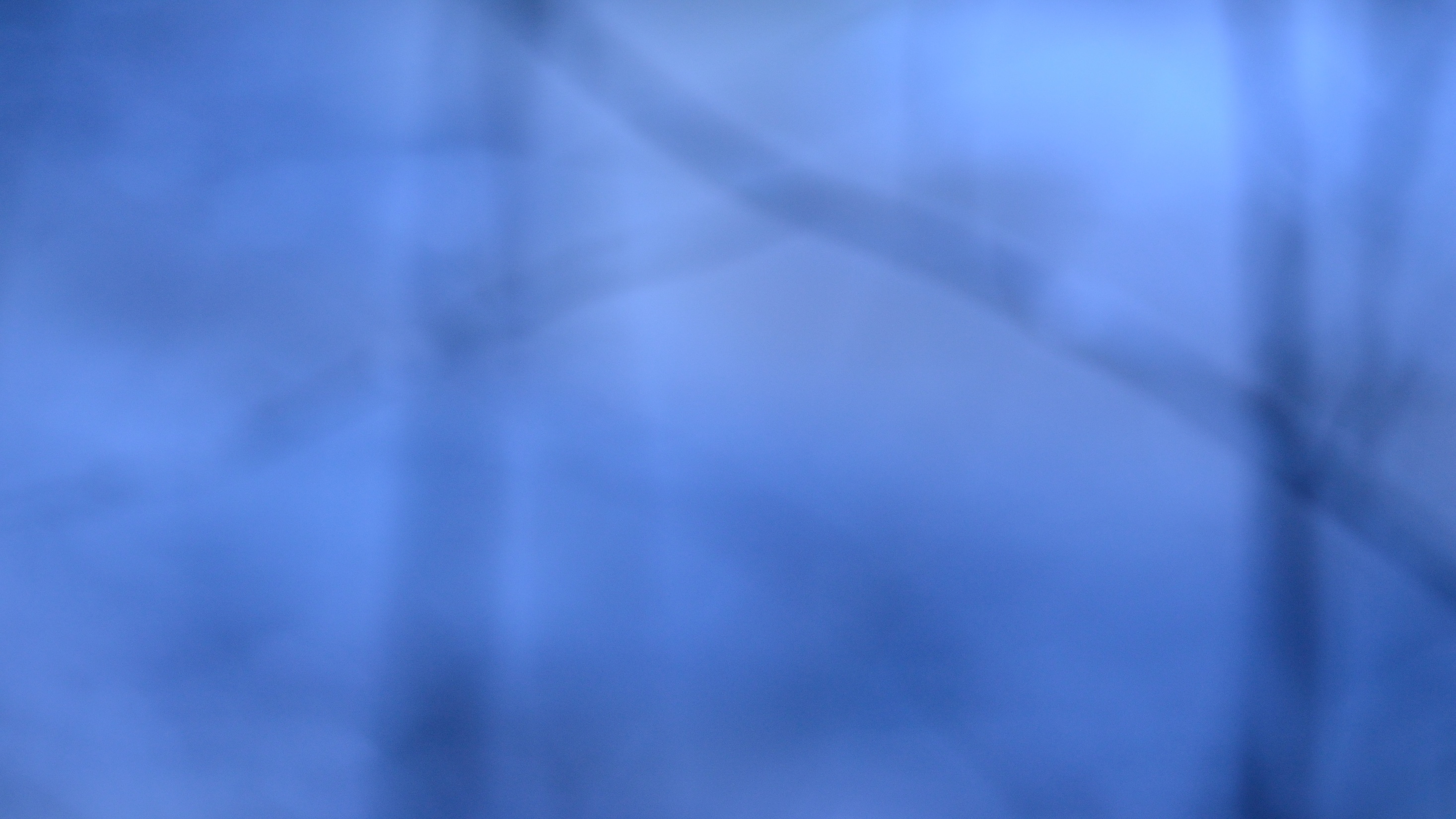 Muistin hermostollinen perusta 2
Muisti aivoissa:
Aivokuoren päälakilohkot: tärkeä kuulon työmuistille (vasen) ja näön työmuistille (oikea)
Pikkuaivot ja tyvitumakkeet: tärkeitä taitomuistille (luistelu)
Hippokampus: tärkeä muistiin tallentamiselle.
Aivokuoren ohimolohkot tärkeitä tapahtuma- ja tietomuistille.
Mantelitumake: tärkeä muistojen tunnesävyjen tallentamisessa.
Aivokuoren etuotsalohkot: tärkeä työmuistin keskusyksikön toiminnalle.
Taitomuisti
Hyvin opittu taito varastoituu tyvitumakkeiden eli basaaliganglioiden ja pikkuaivojen hermoverkkoihin.

Parkinsonin tauti aiheuttaa käsien vapinaa ja kävely muuttuu töpötteleväksi sekä opitut taidot kärsivät.
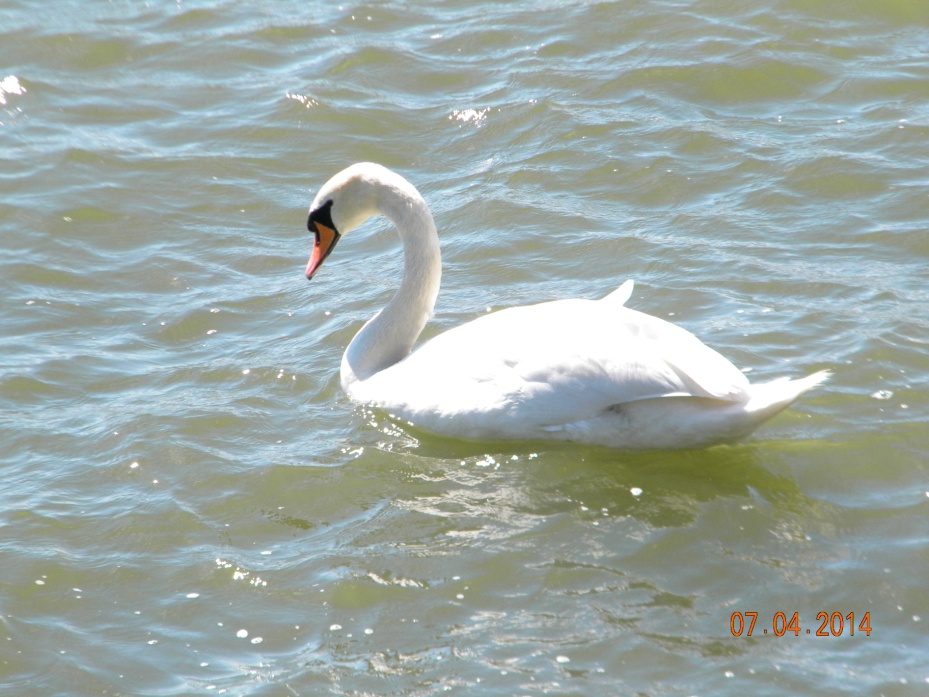 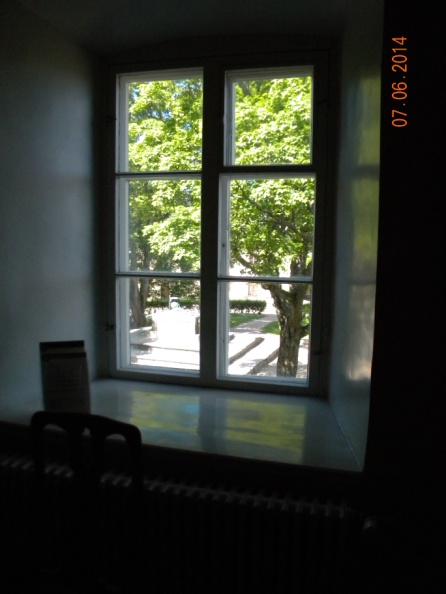 Muistista
Muisti ja oppiminen perustuvat aivojen toiminnan plastisuuteen.
Mitä useampi hermosolu A aktivoi hermosolua B, sen vahvemmaksi 
	niiden välinen yhteys muodostuu.

Dementia on yleisnimi useille sairauksille. Sitä voi aiheuttaa usea asia ja sitä on vaikeaa, keskivaikeaa sekä lievää.

Alzheimerin tauti on yleisin dementian aiheuttaja. Siinä aivojen hermosolut tuhoutuvat paljon normaalia nopeammin. Asetyylikoliinin (osallistuu hippokampuksessa muistiin tallentamiseen) määrä vähenee. Lisäksi amyloidi-niminen valkuaisaine tuhoaa aivojen hermosoluja.
Tehtävä 1 s. 140.
Dementikon aivot
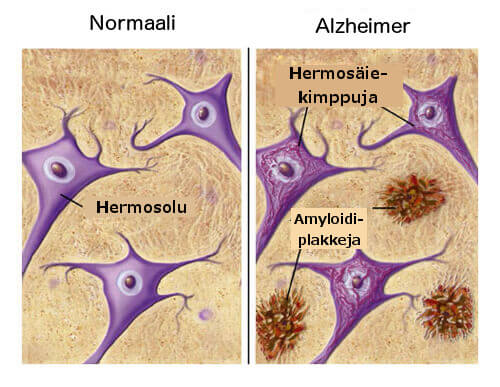